搖擺觸動心學習
張原禎
新北市德音國小教師
教研科資教股輔導員
02-80723456～512
biglearner@gmail.com
大綱
端與雲
擴增實境應用
縣市策略聯盟
行動學習專案
永續營運期許
2
讓平板不平板！
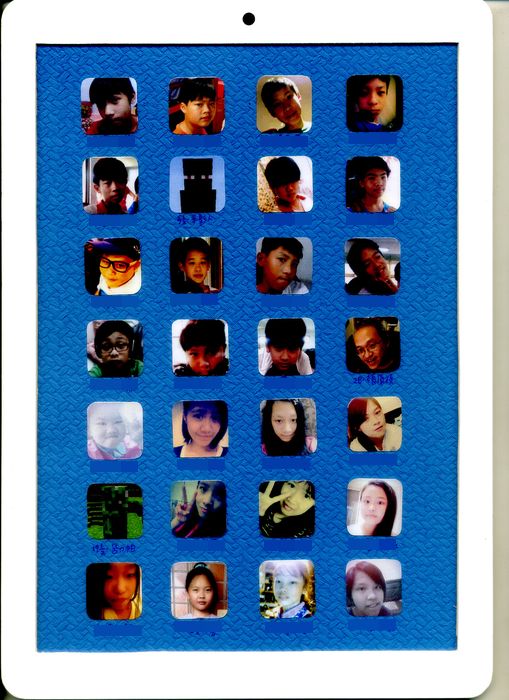 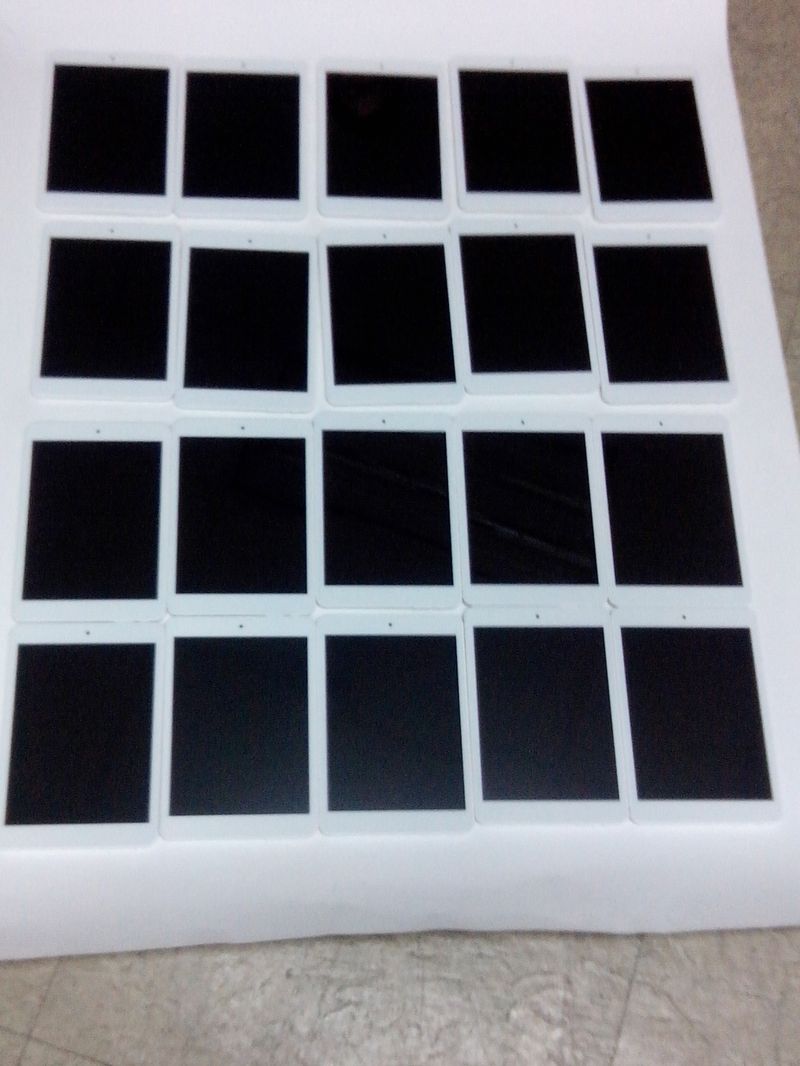 3
大學塾  blog.biglearner.tw
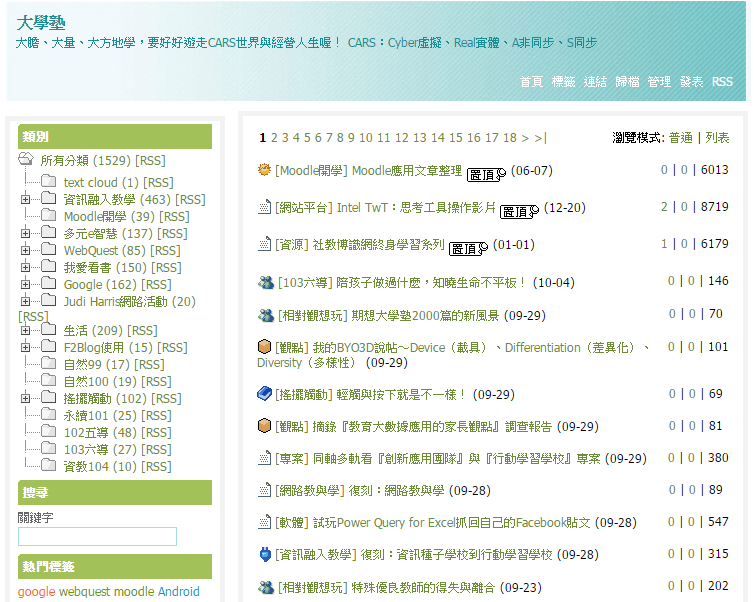 4
AR You Ready？
科技它Ready？
教師您Ready？
生態系統Ready？
數位原生Ready？
擴增實境（Augmented reality）
整合資通訊技術來添加資訊於真實世界物品、或用來觀察世界的方式
在既有的實體物件或場域中疊加虛擬資訊
實體操弄、身歷其境
獲得各式多媒體資訊
持續進行實體、虛擬混搭互動
實體物件的資訊呈現
OHP經驗～透明、疊合層
透明層疊片
手持載具看風水
驚喜跳現
主動探索
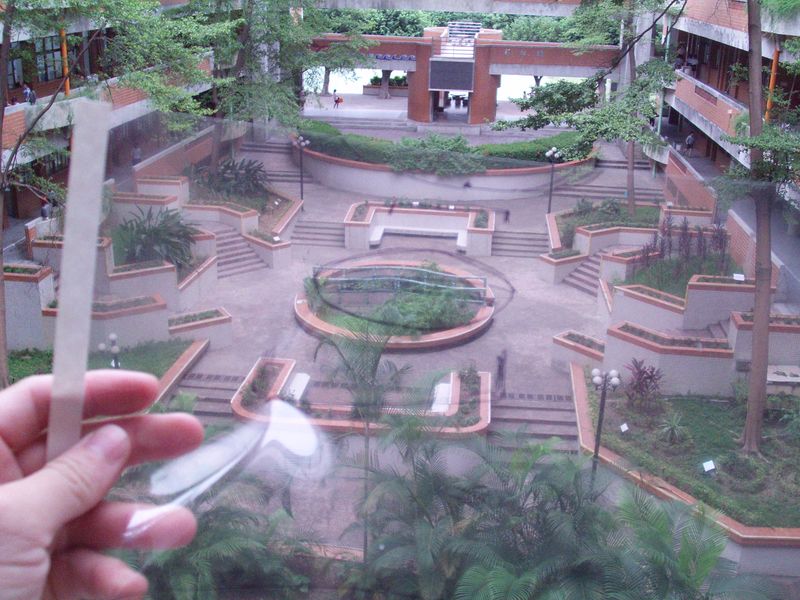 AR創新應用的相對優勢
工具符合需求與成熟
提昇動機、師生主動參與協作
在地相容，無所不在、無縫接軌
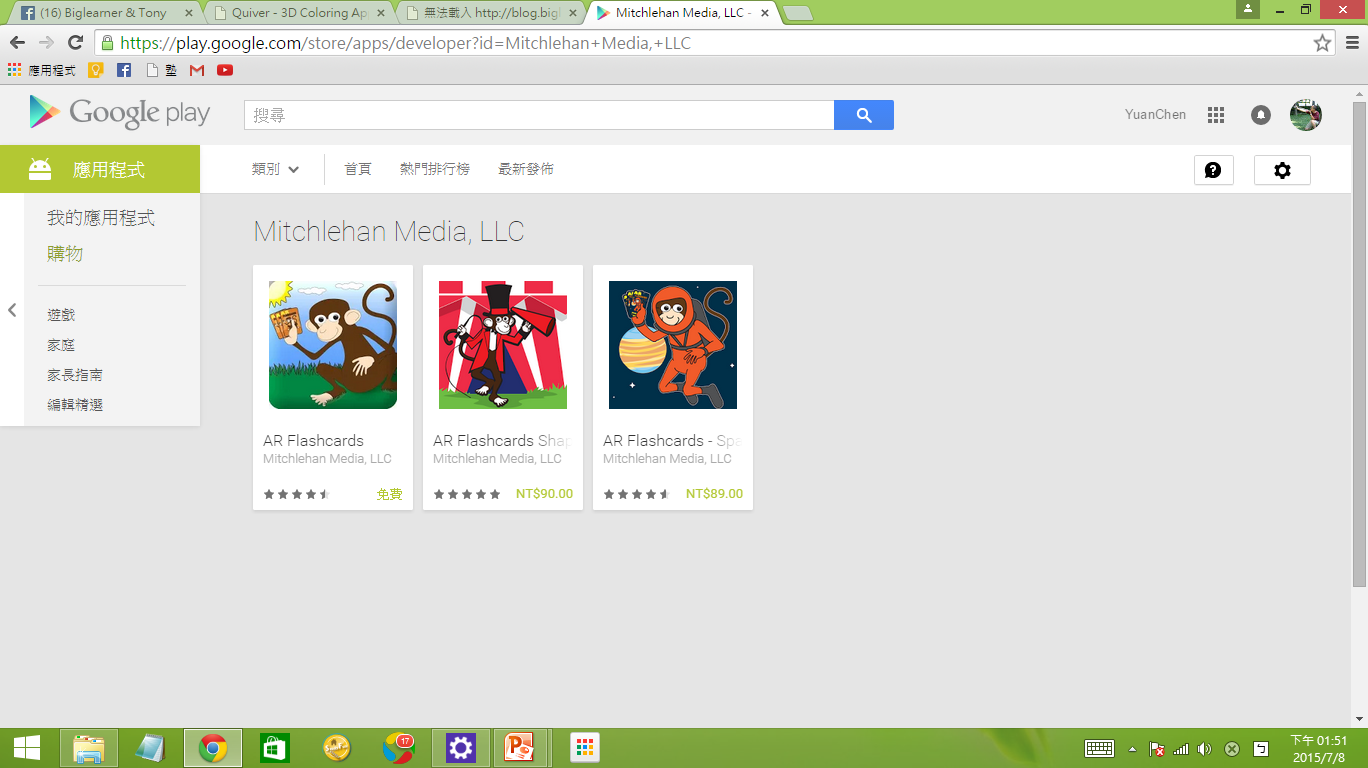 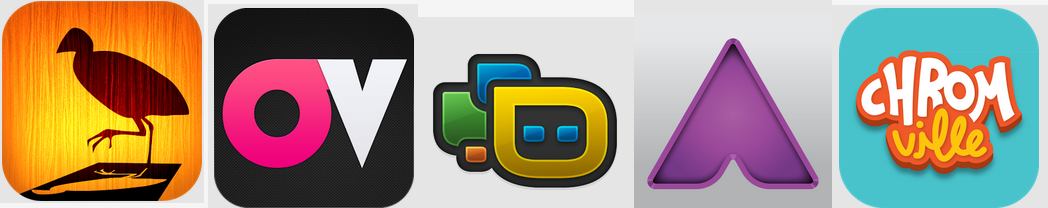 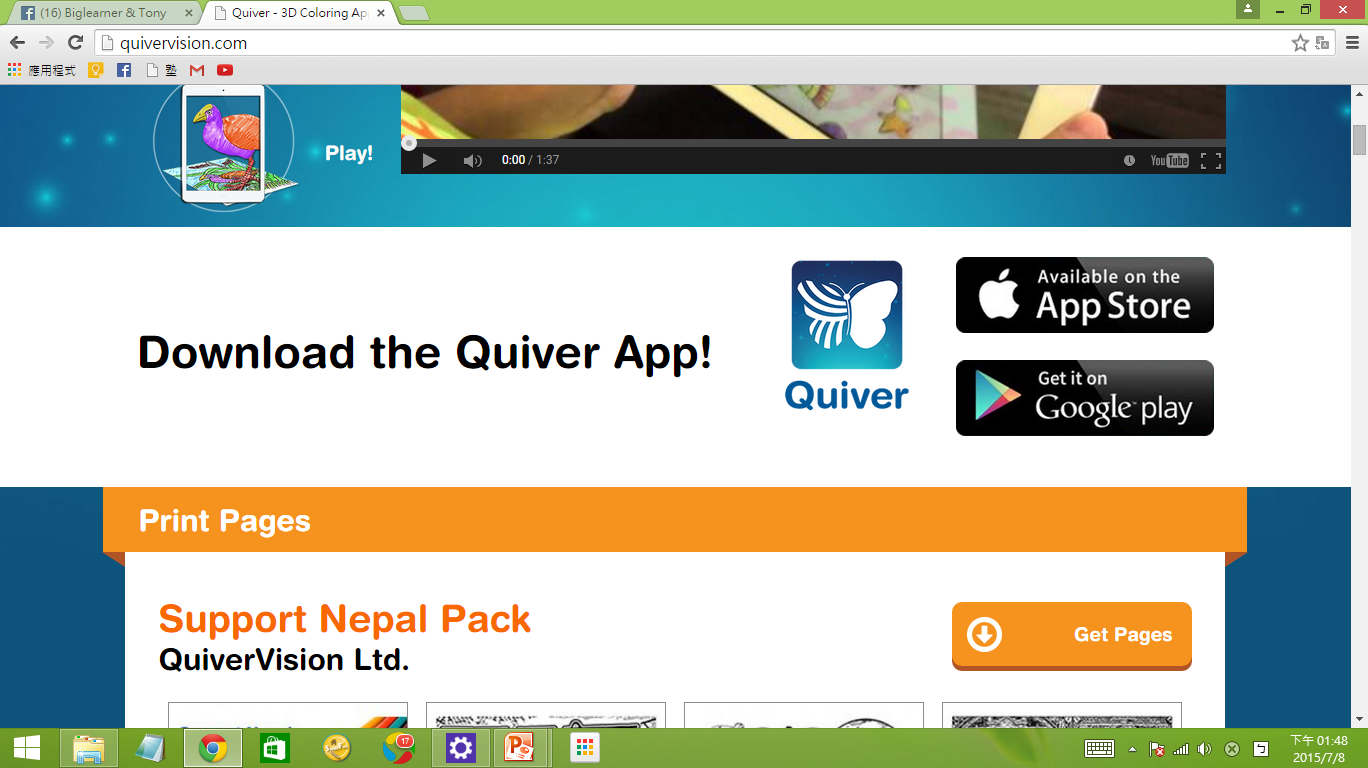 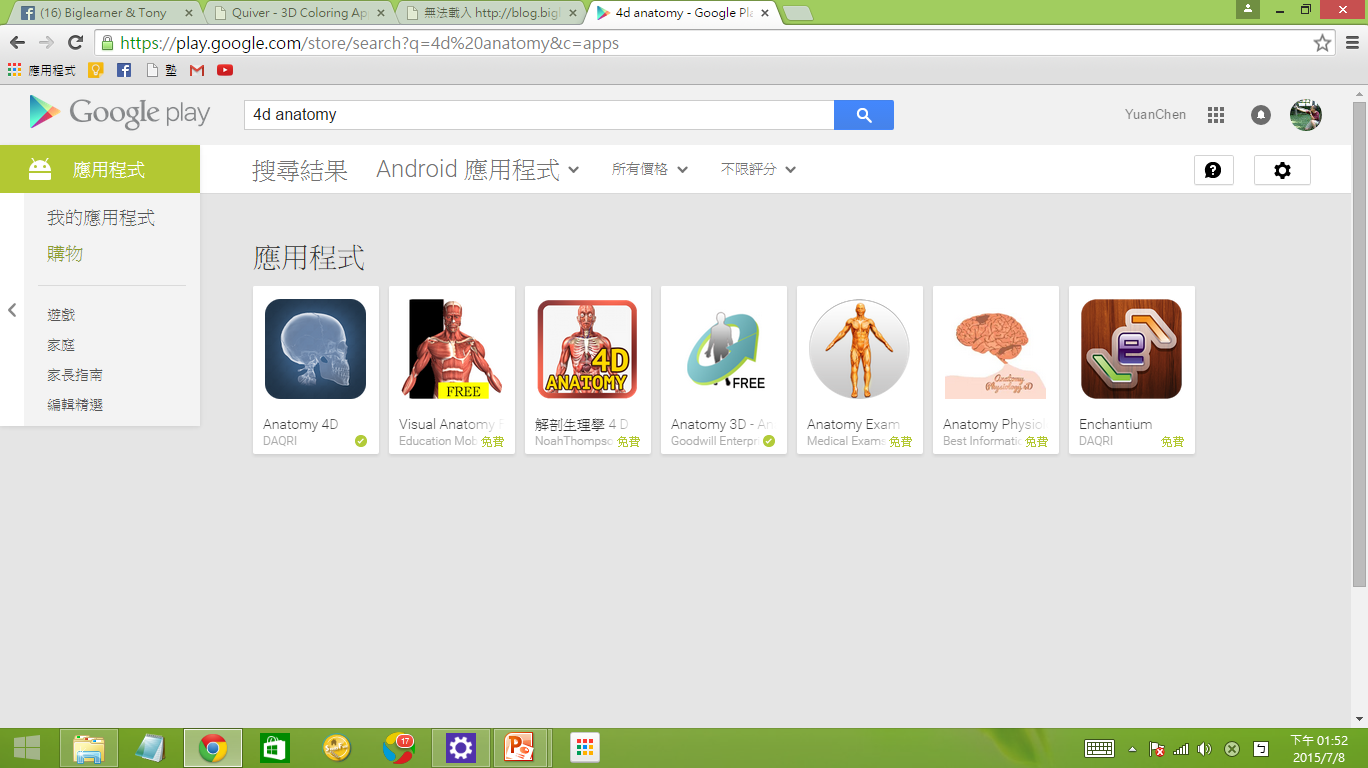 工具符合需求與成熟，無須開發程式
下載app 
AR Flashcards
Anatomy 4D
Quiver
Aurasma
AR Flashcards
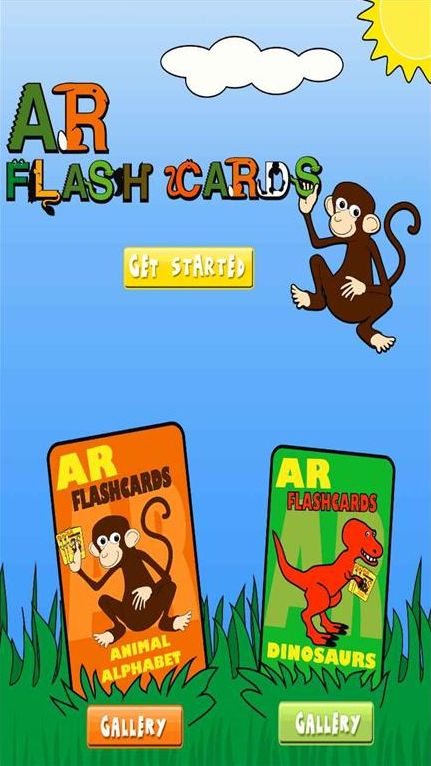 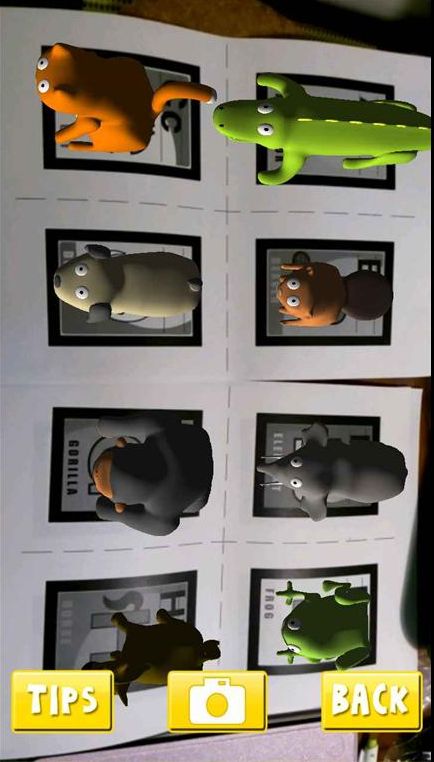 ANATOMY 4D
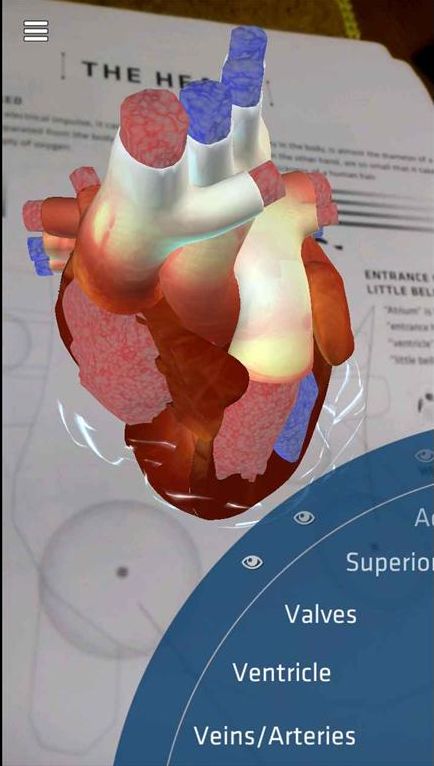 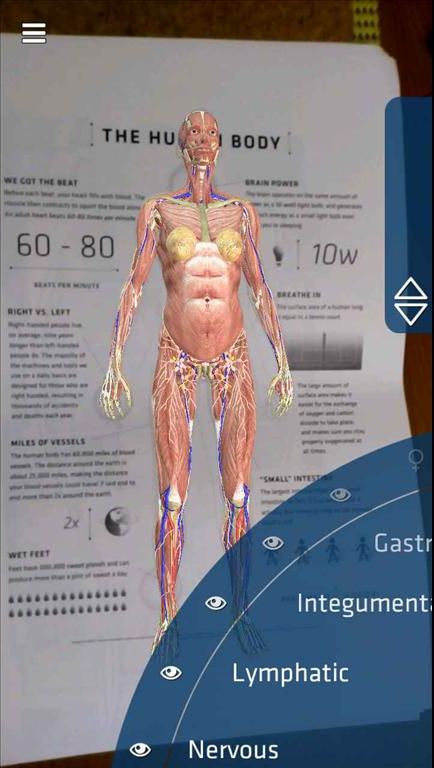 Quiver - 3D Coloring App （擴增實境）
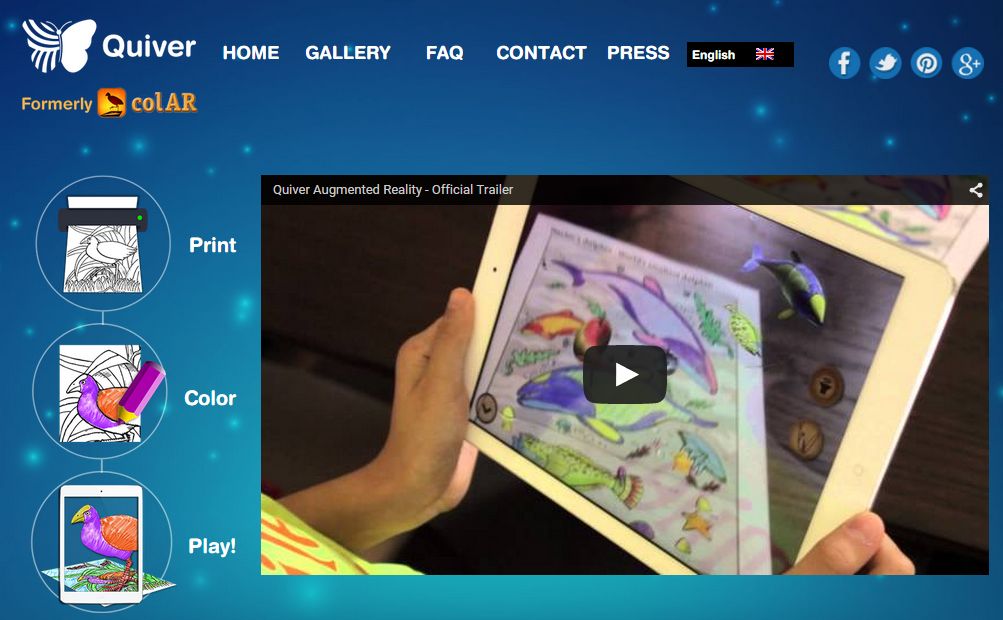 Aurasma （擴增實境）
全國教學APP市集暨教學應用趣平台發展推廣計畫
104年3月1日至104年12月31日
建立一處符合數位學習、未來教育需求之共通平台，讓適合教學所用之APP及其應用知能，不再散置於各部落格及社群社團中，以期匯集教學元件、減少搜尋時間、降低應用門檻、提升教學效益，
開放式架構，由全國各縣市共同經營分享，不再各自重覆發展，使資通訊科技更能有效服務教學與教育。
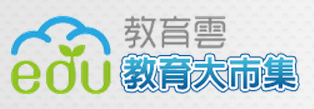 1
2
3
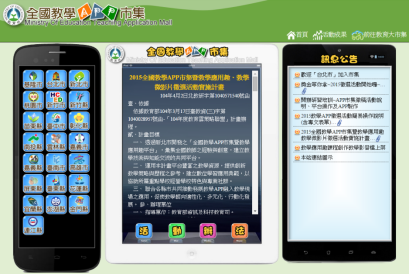 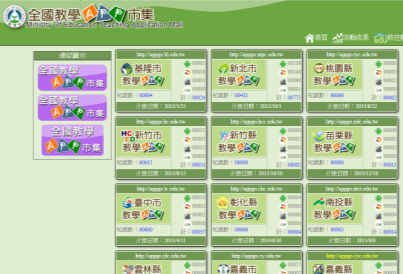 教學APP市集平台現況說明
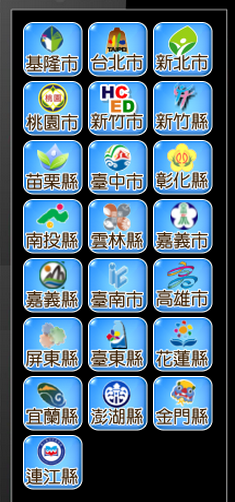 教學APP市集平台
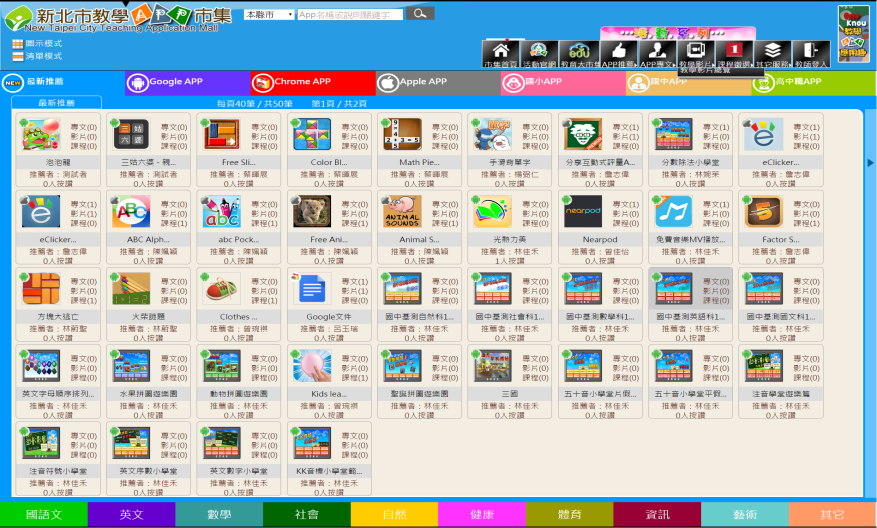 教學APP市集整合應用
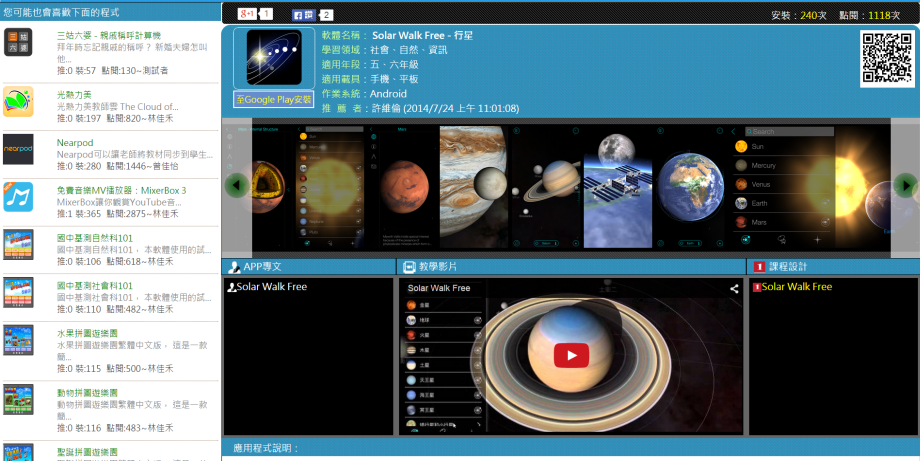 相關APP
推薦介紹
APP應用
課程設計
APP教學
應用專文
APP教學
應用影片
教學應用趣
20
教學微影片徵選
21
105年度行動學習學校專案
目的
善用雲端優勢，營造多元學習場域
凝聚教學智慧，經營數位共備社群
提昇學習素養，培育人文關懷公民
傳承科技領導，打造永續智慧校園
運作
社群互動、策略聯盟
行動研究、共創共享
22
領域輔導團隊與行動學習
領域專屬App教、學地圖
專業社群、工作坊、共備活動
實體與網路混成經營
數位（Digital +Many）槓桿創新擴散
23
學習『端雲』平台創玩！
E-game
TipOn
PaGamO
飛番教學雲
Facebook
Line
智慧校園應用
其他
Google Hangouts
Zoom
Co-Life
OpenMeetings
JoinNet
TOPOO
Moodle
1Know
Google教室
LearnMode
均一
educoco
iTS 5
SMART School
24
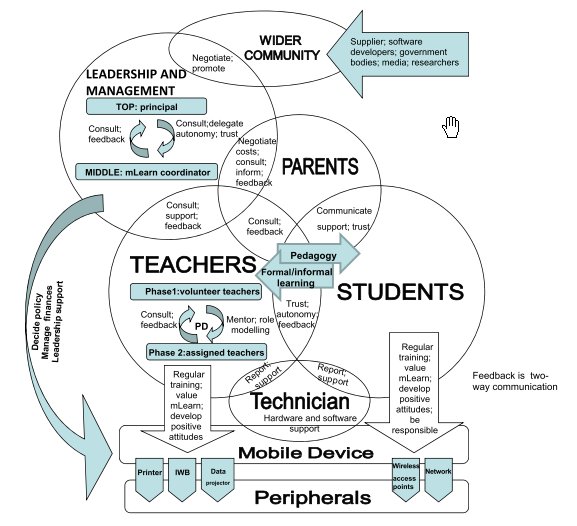 BYO3D！
25
BYO3D
Bring your own device
數位載具（Digital Device ）
差異、個別化（ Differentiation ）
多樣性連結（ Diversity ）
26
Digital Taipei 2015國際智慧校園研討會
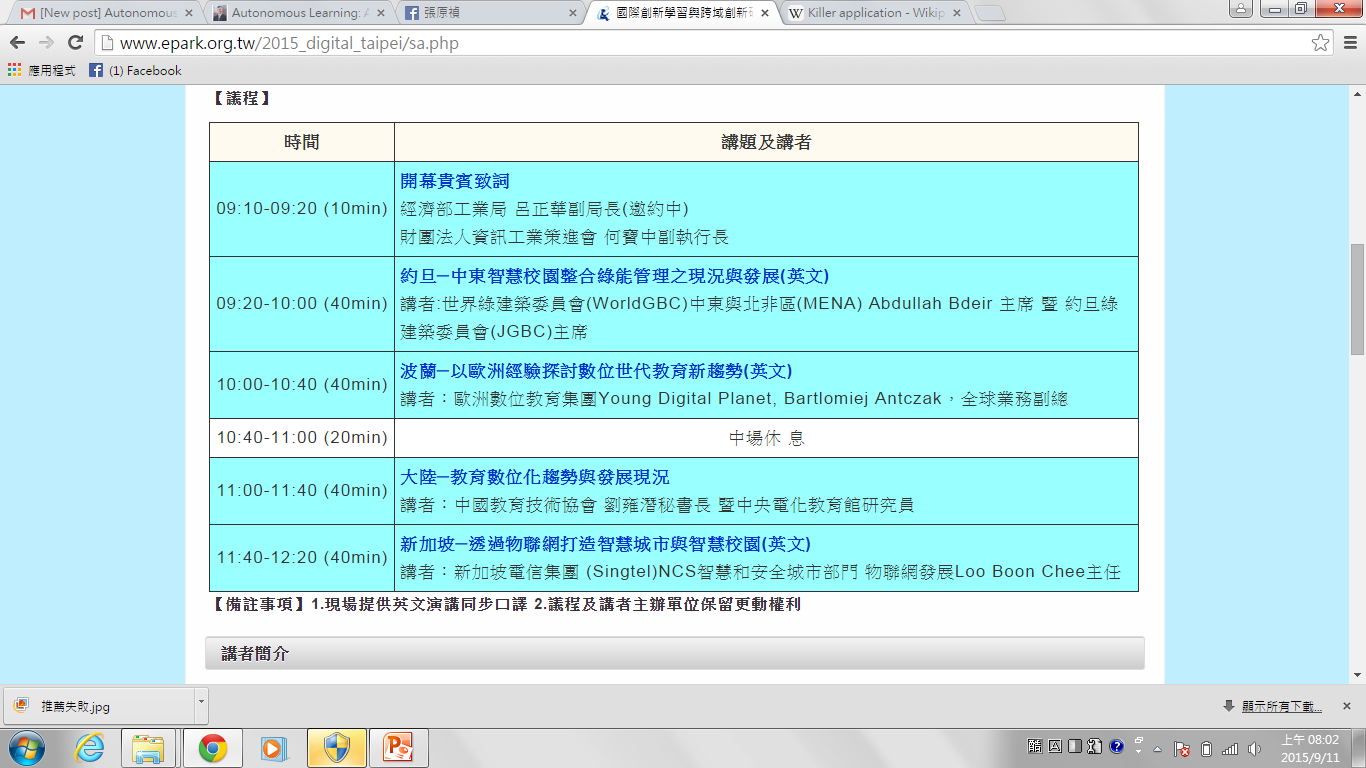 ~歡迎踴躍投稿~
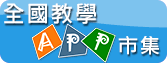 What’s the Killer Ap                in classrooms?
Teacher, Principal
You!